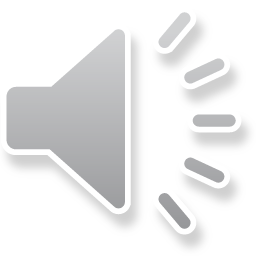 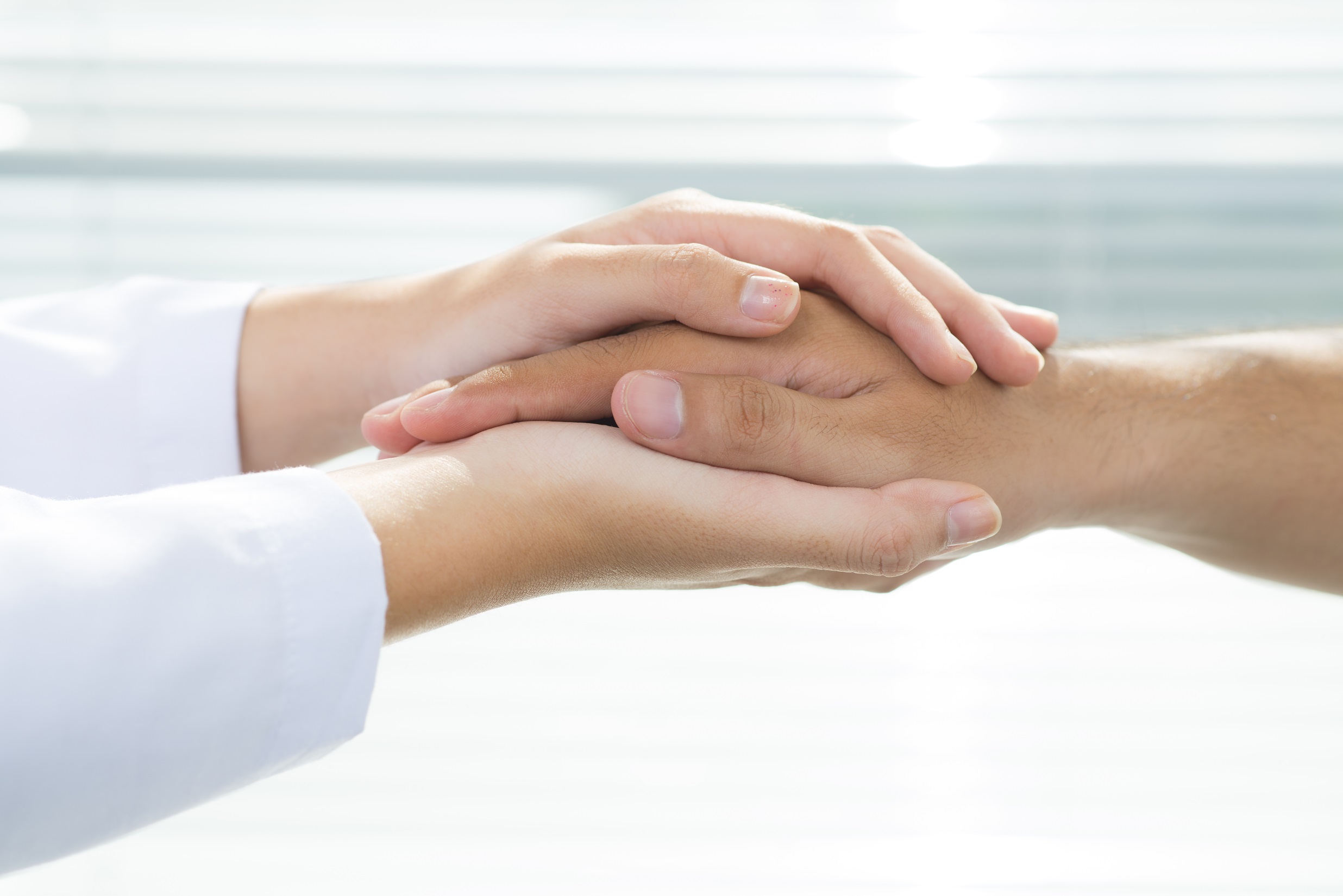 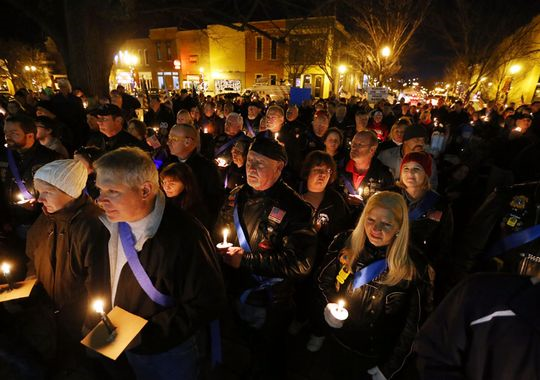 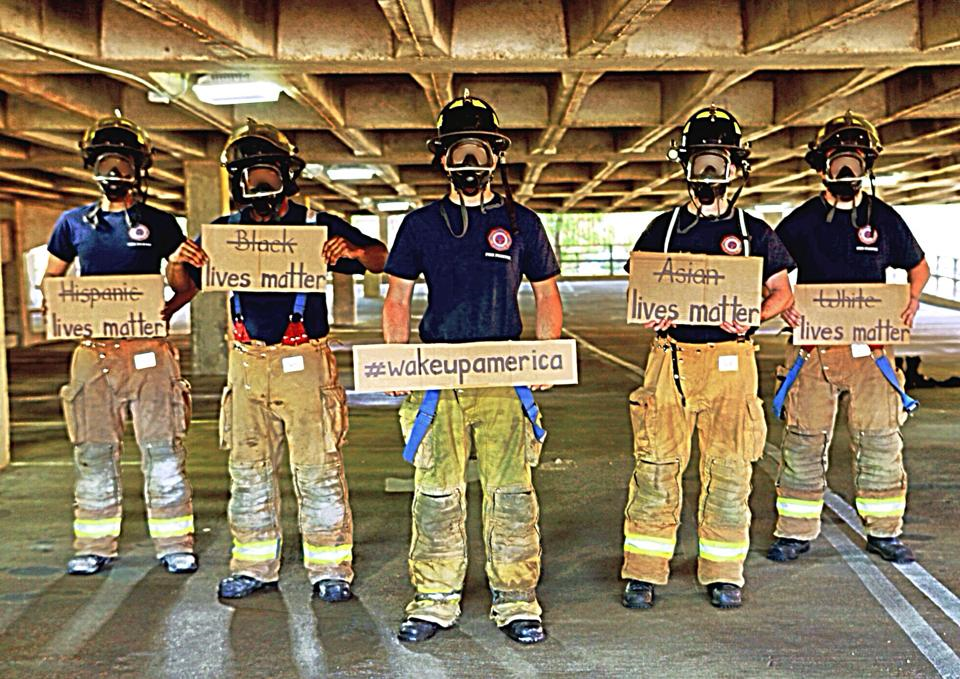 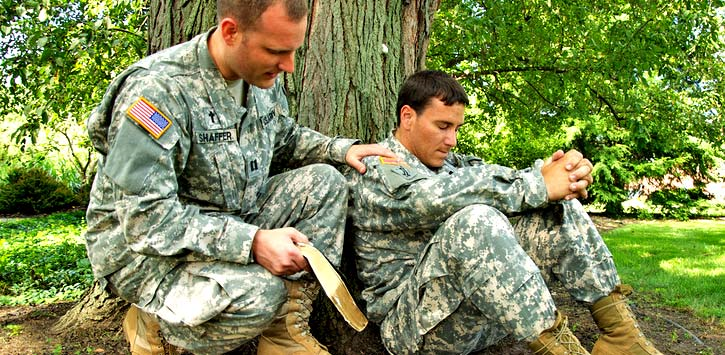 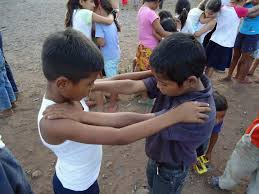 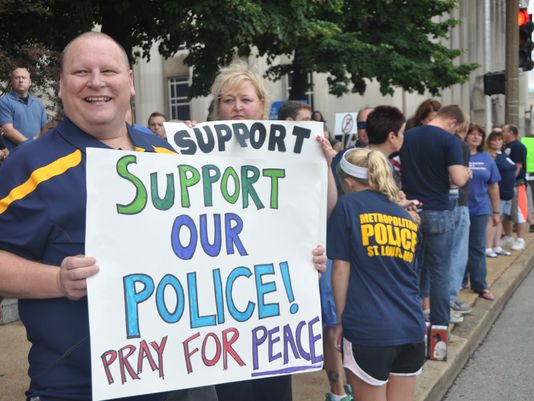 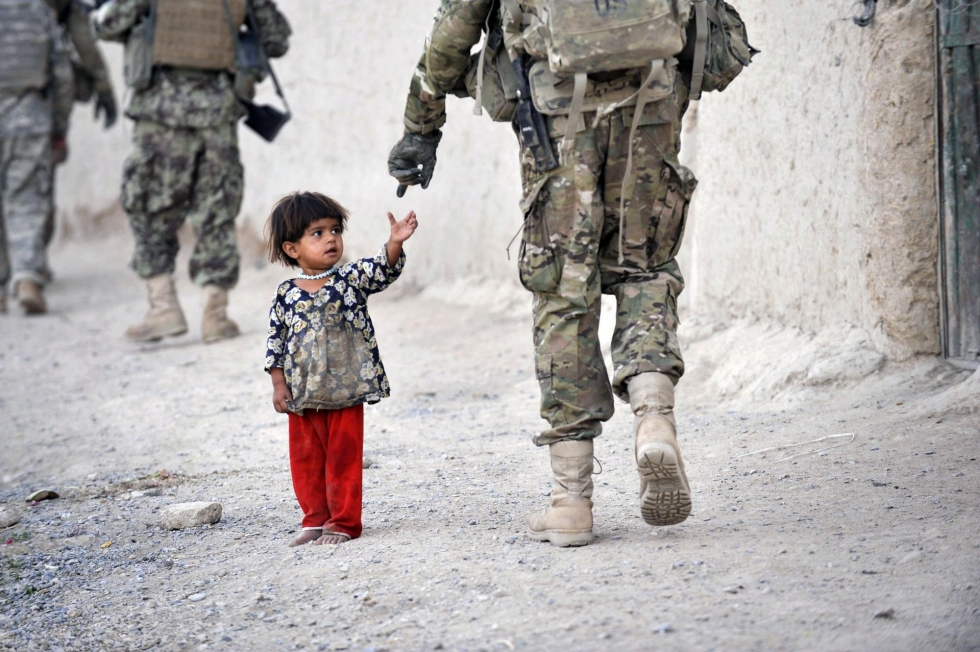 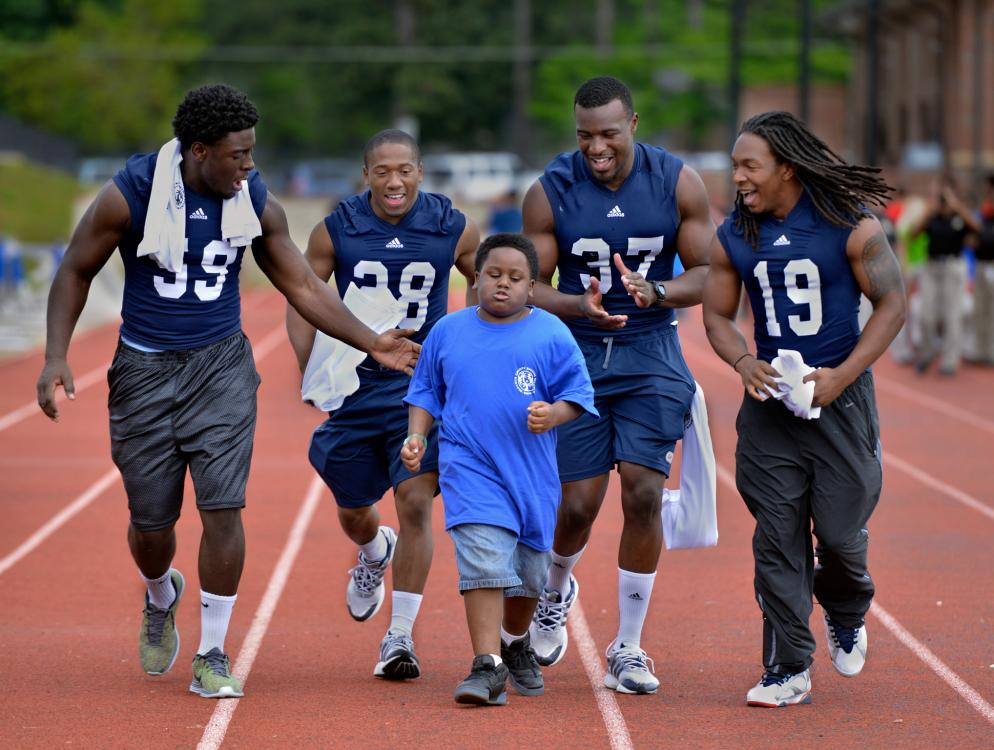 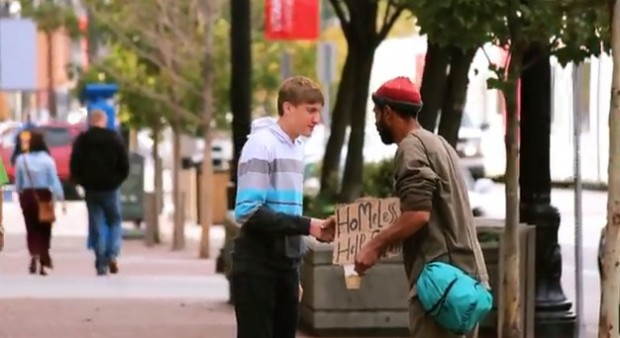 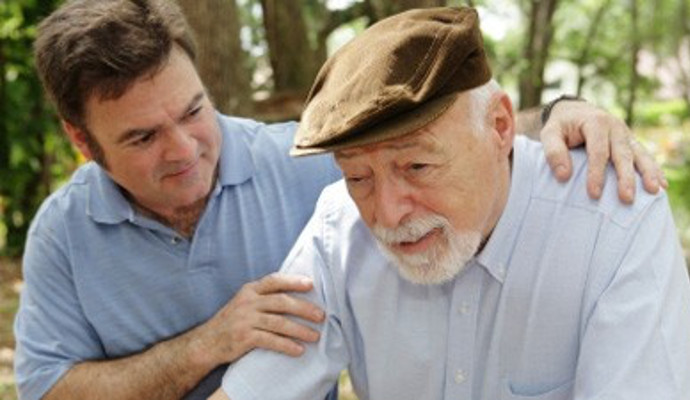 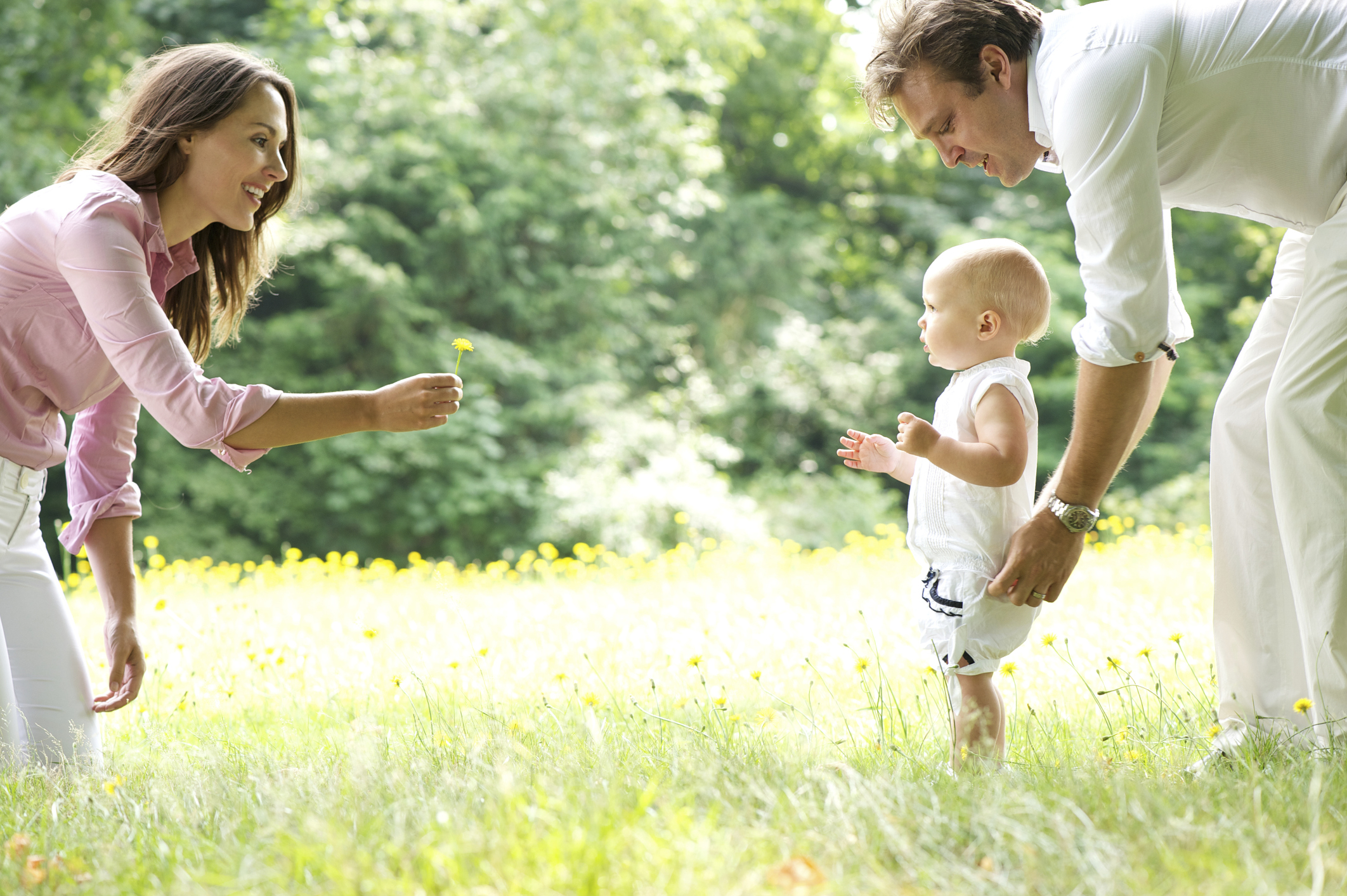 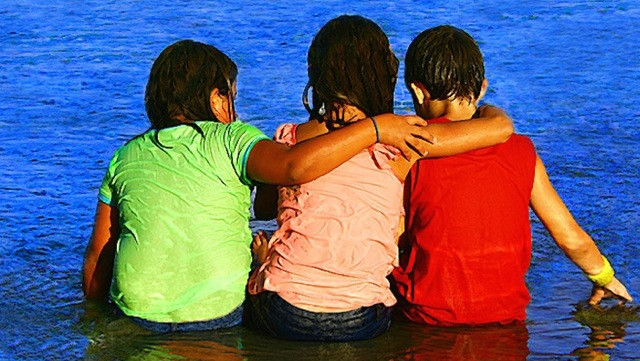 LIVING FAITHFUL
IN TROUBLED TIMES
LIVING FAITHFUL
IN TROUBLED TIMES
LIVING FAITHFUL
IN TROUBLED TIMES
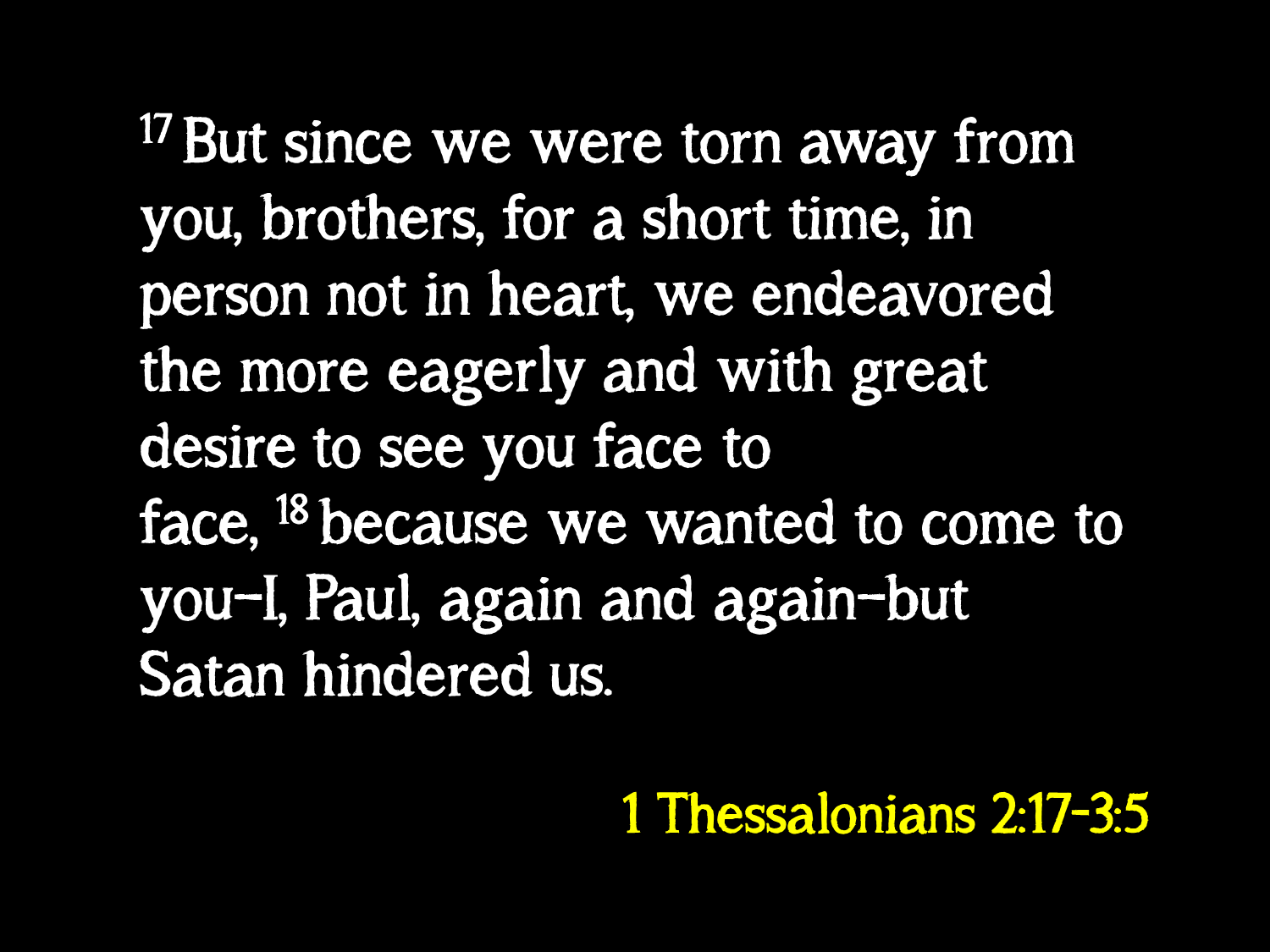 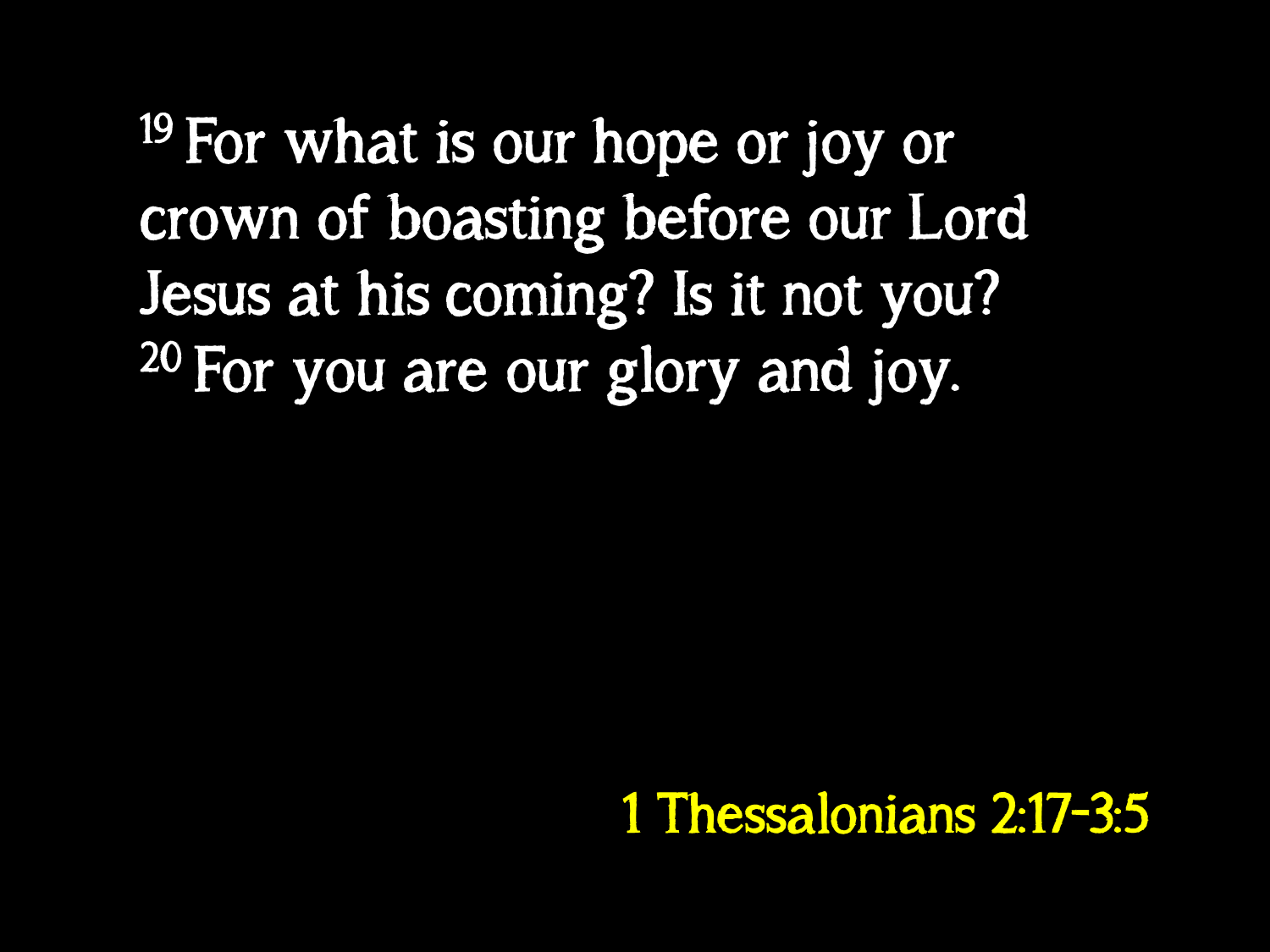 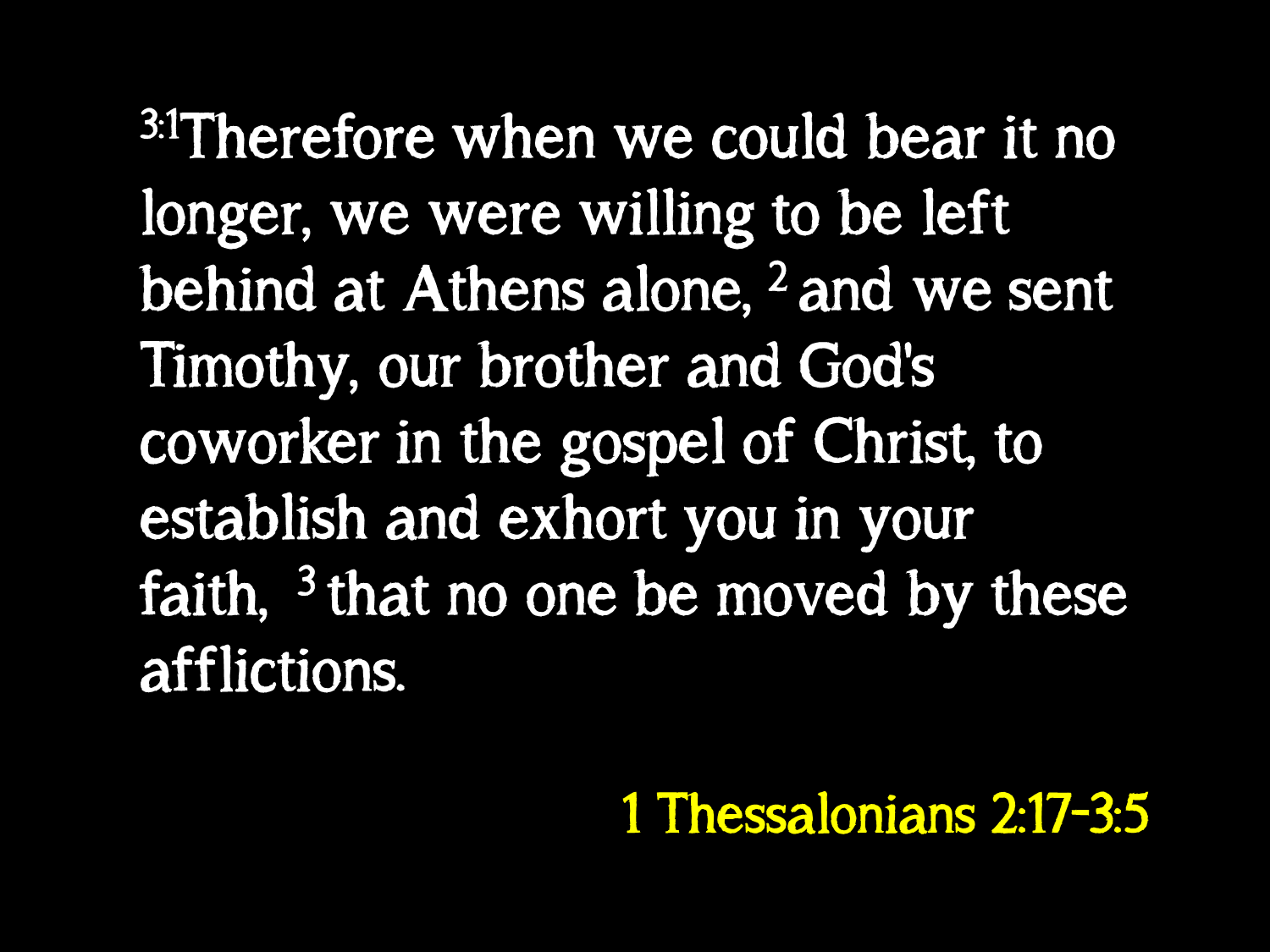 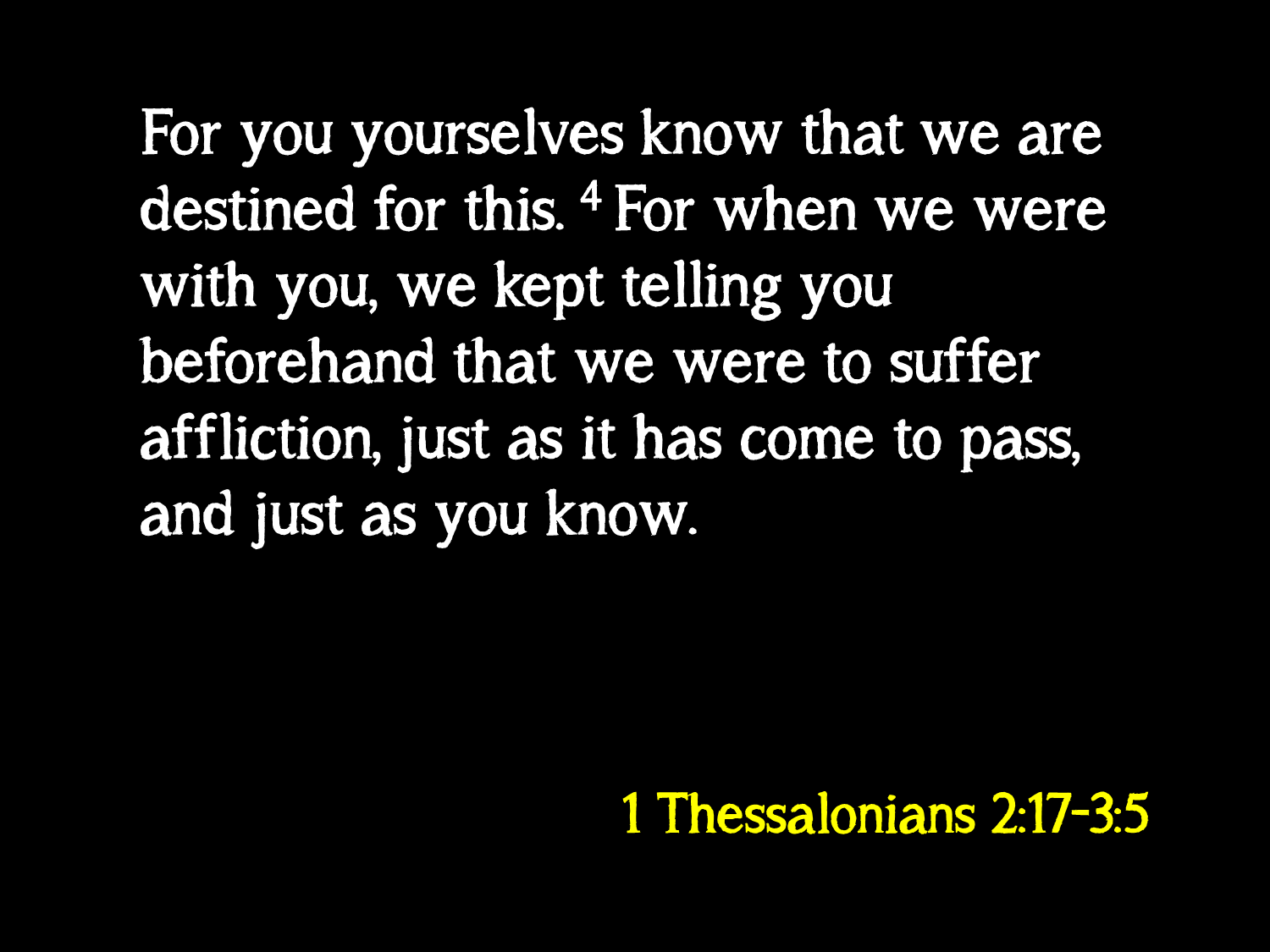 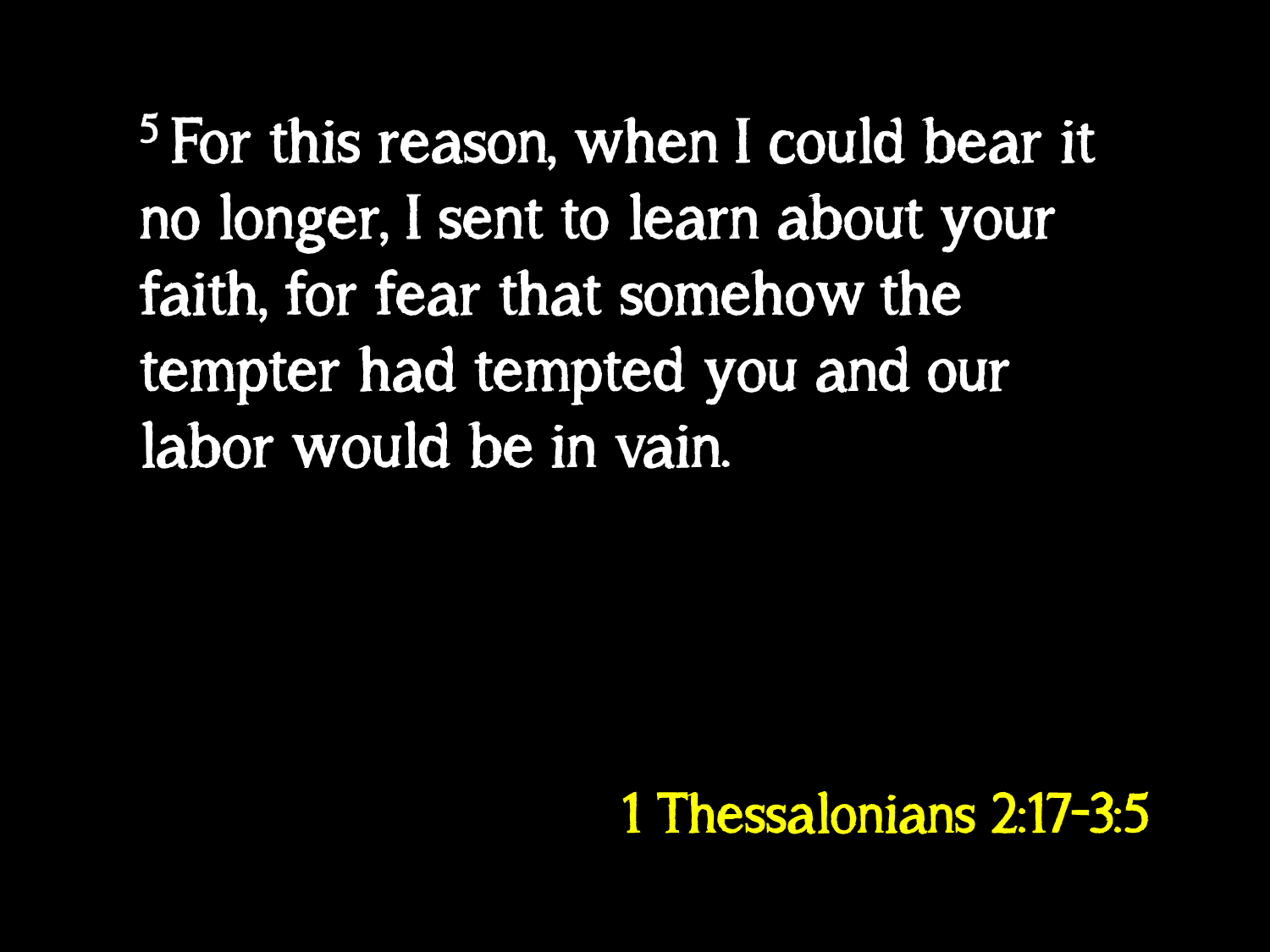 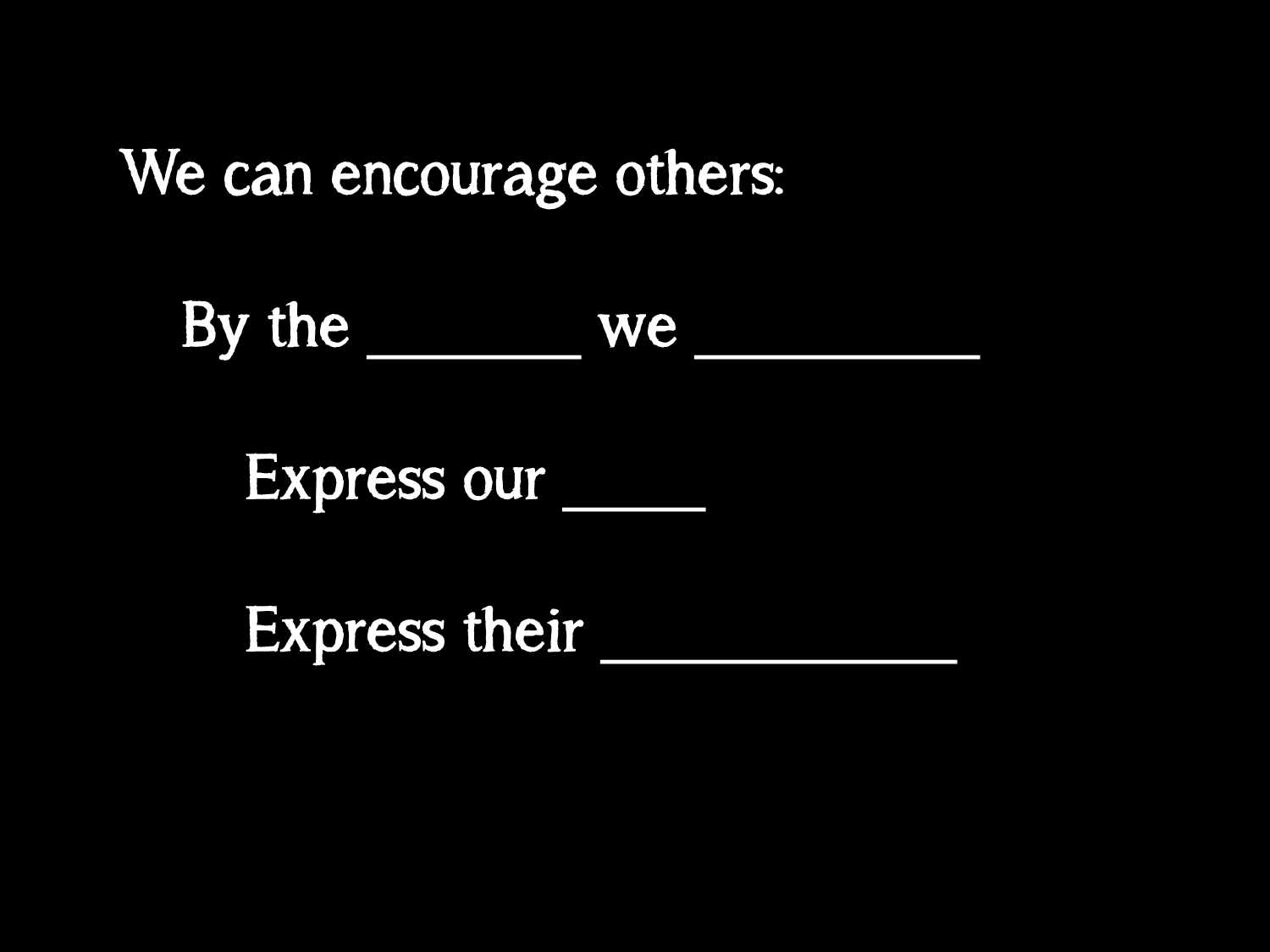 words
express
love
importance
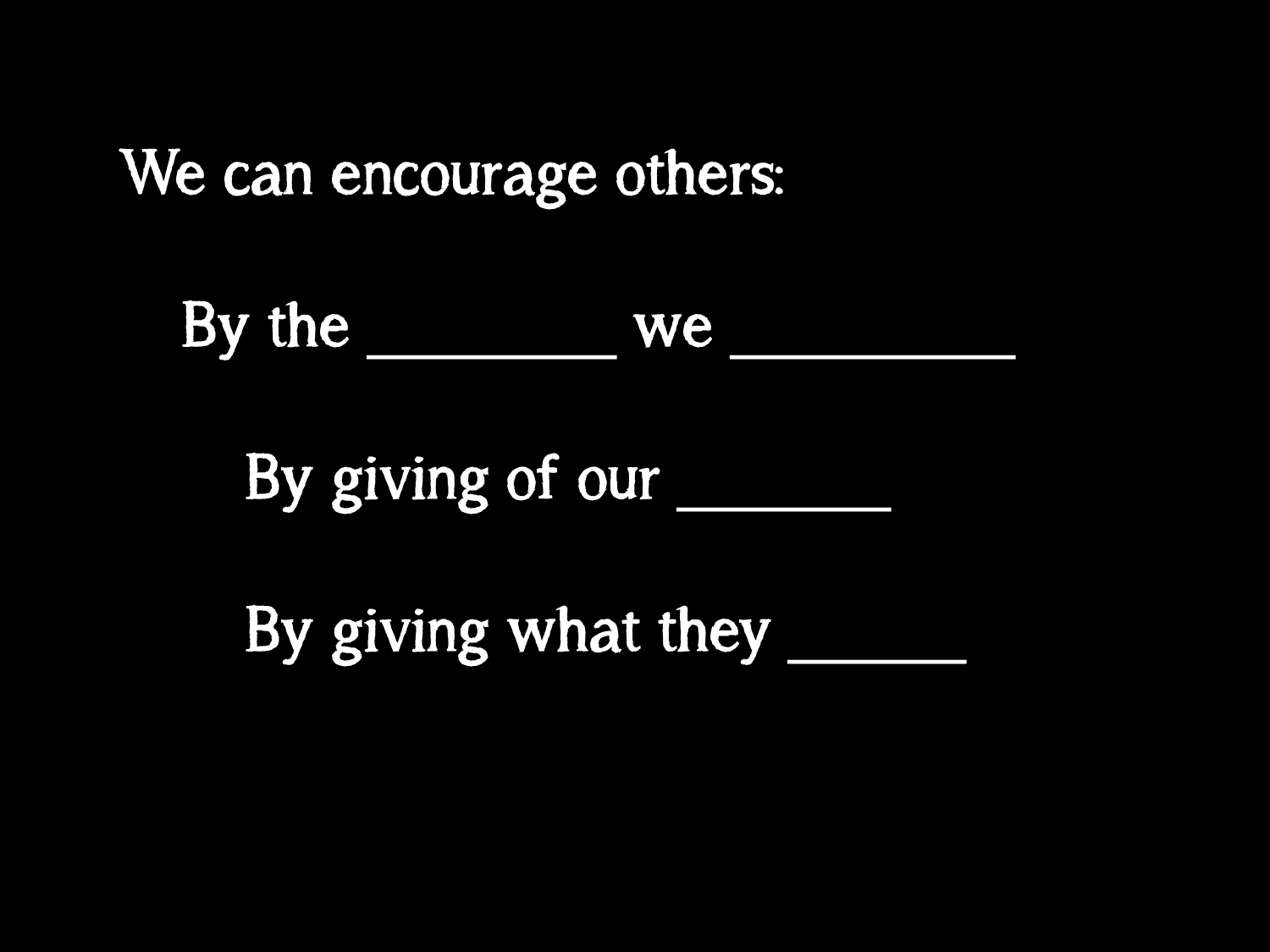 actions
perform
selves
need
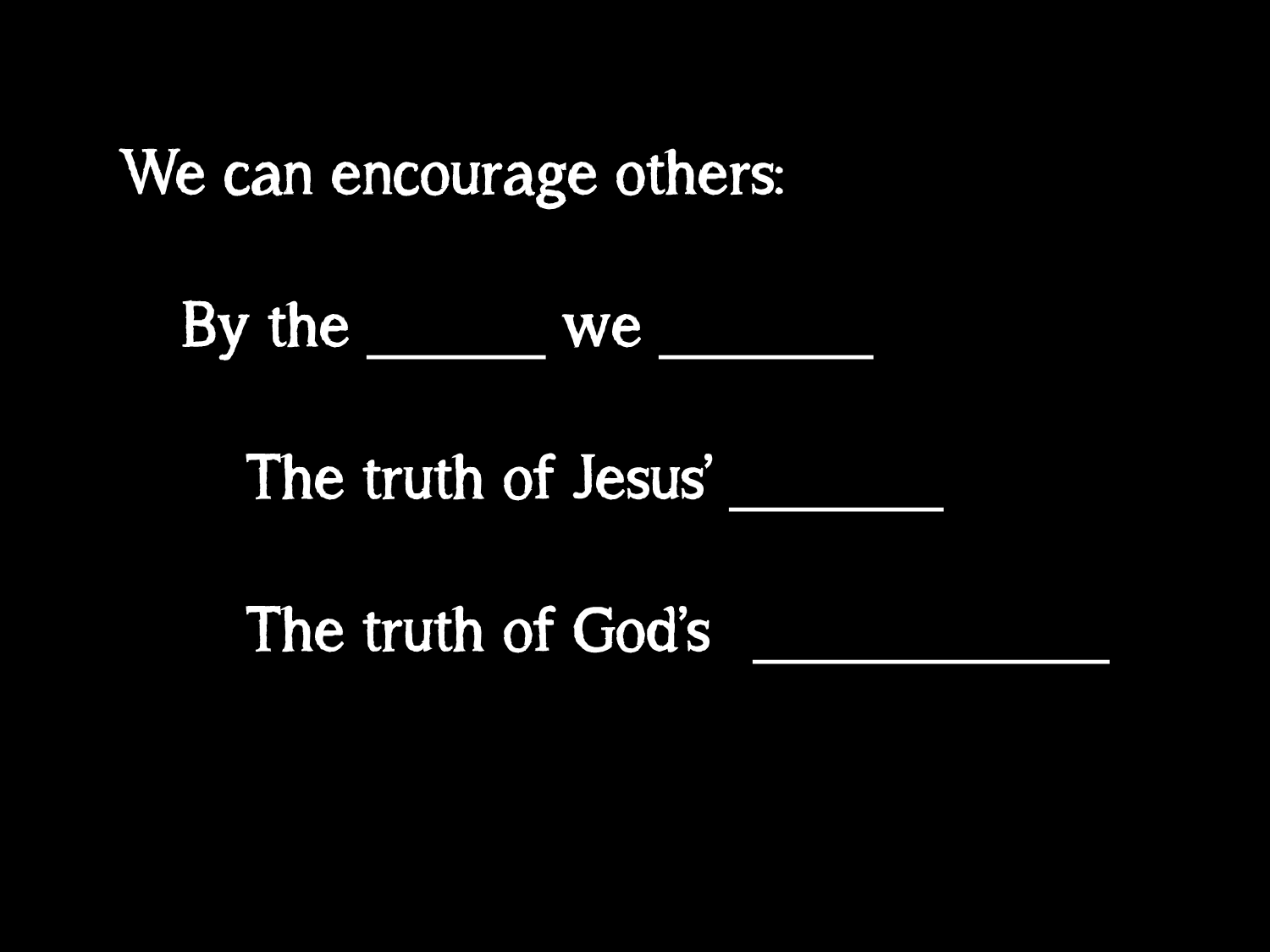 share
truth
return
sovereignty
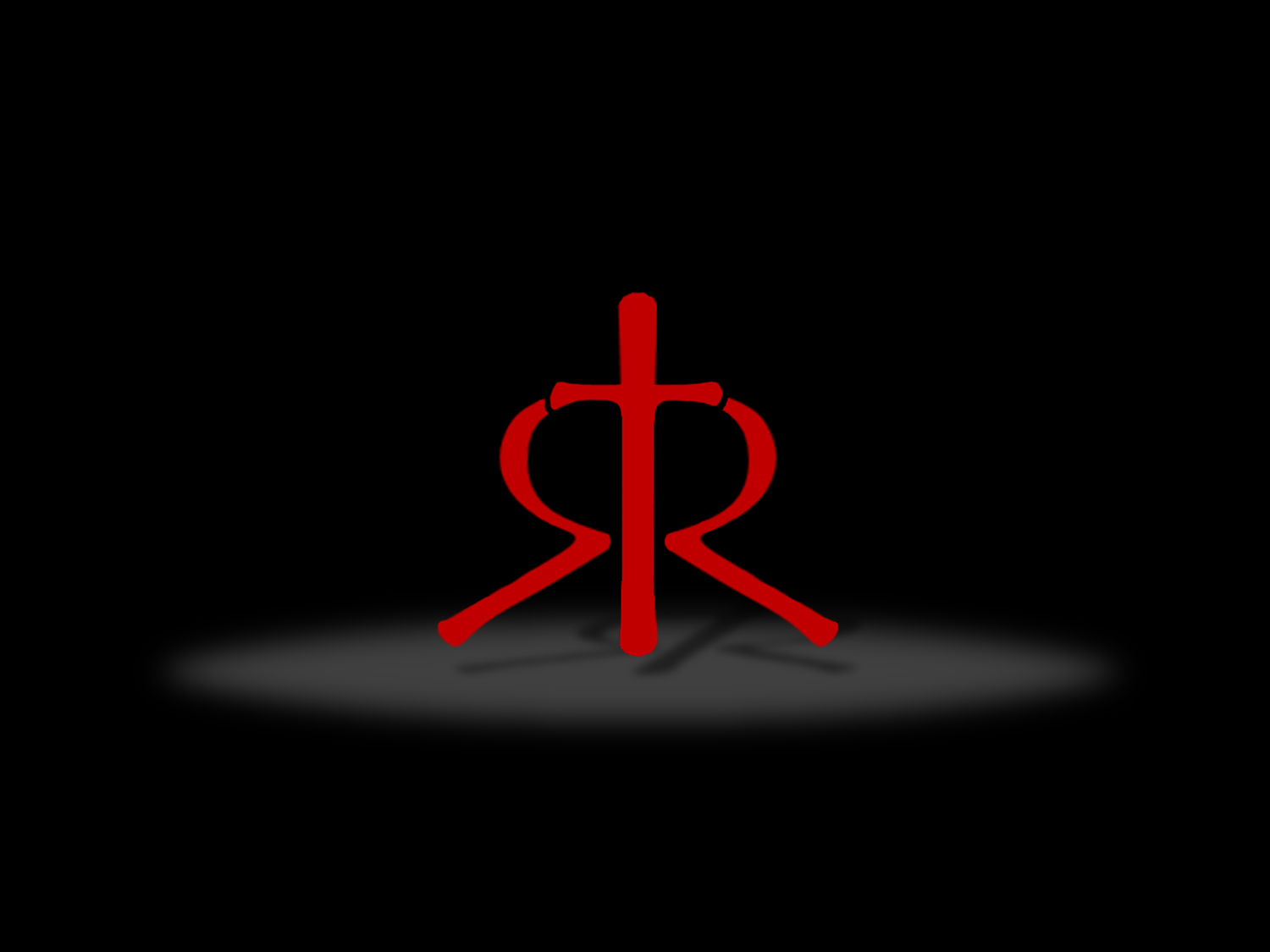